建设巩固国防和强大军队
商学院：1630501班
主讲人：王阳
助讲人：戴海鑫  斯琪飞  崔恒阳
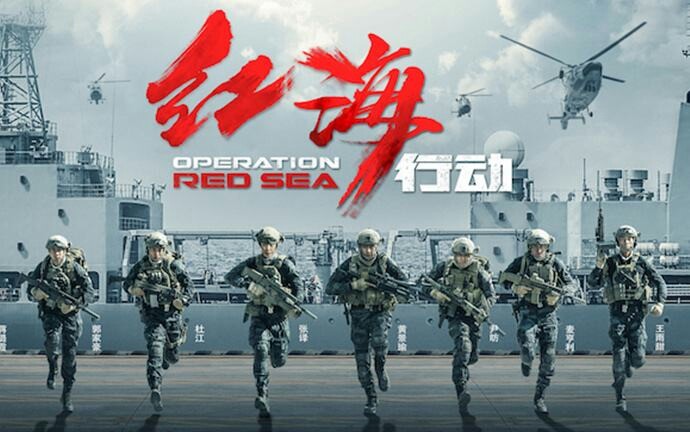 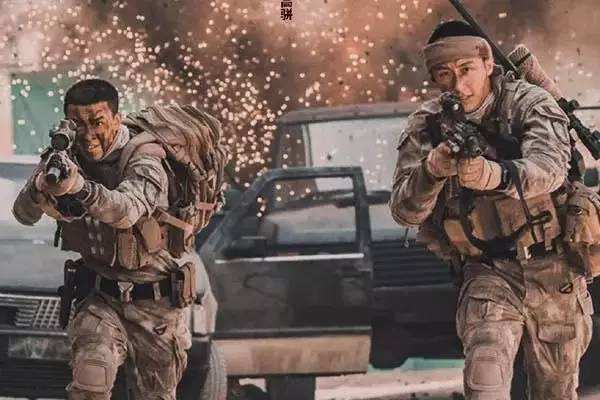 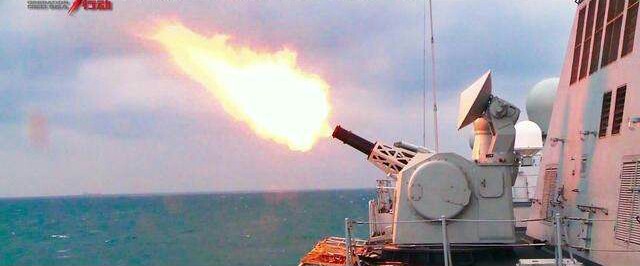 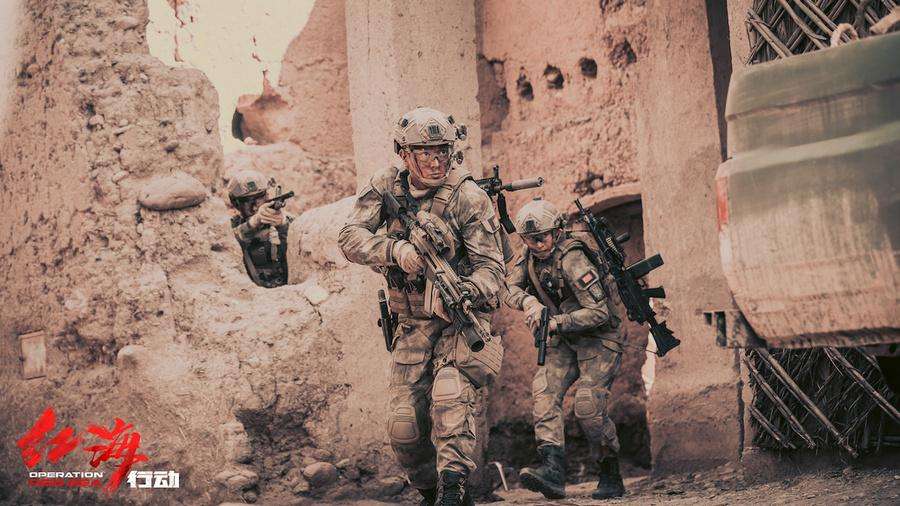 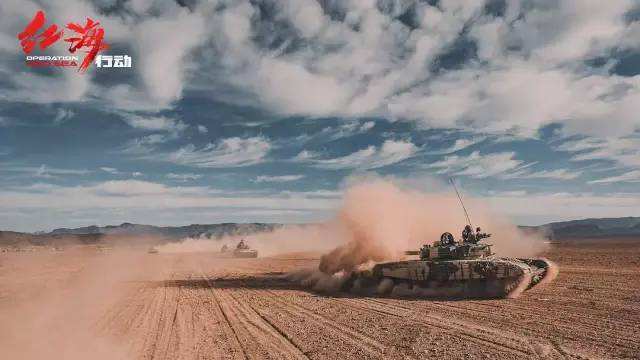 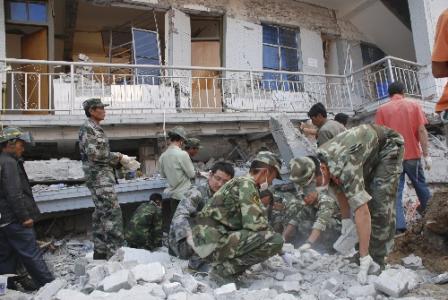 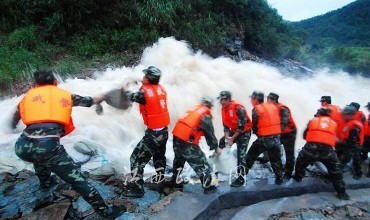 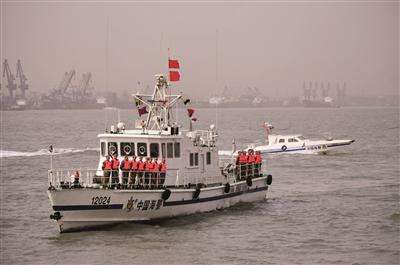 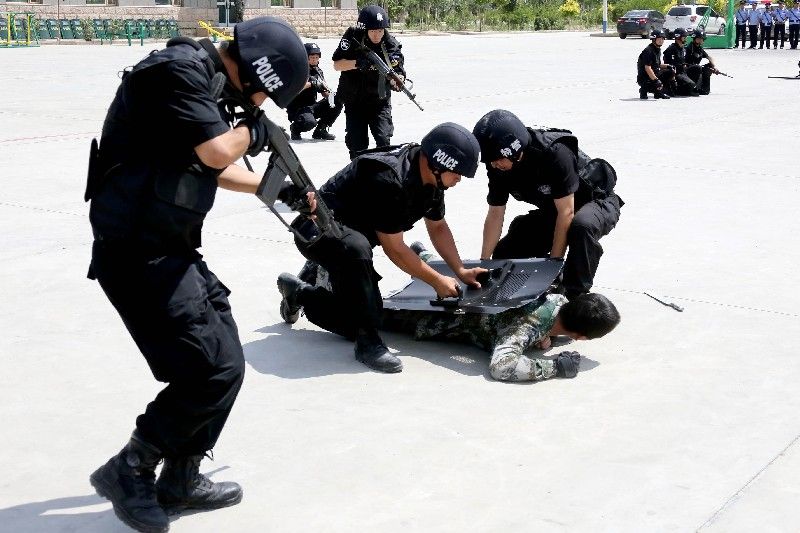 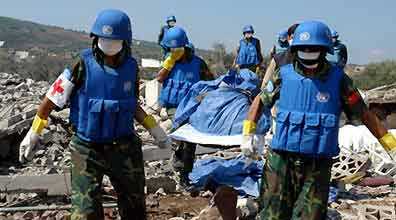 巩固国防和强大军队是国家安全的
重要保障！
中共“十九大”
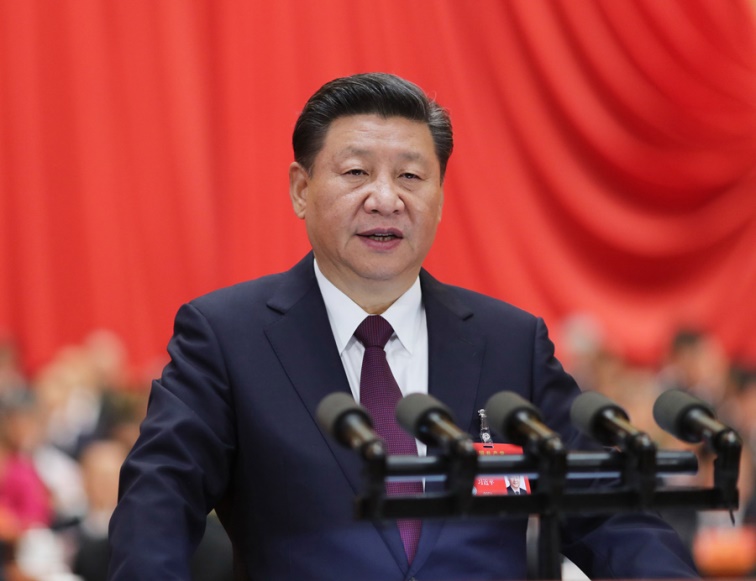 2035
2050
2020
基本实现机械化，信息化建设取得重大进展，战略能力有大的提升。
基本实现国防和军队现代化。
把人民军队全面建成世界一流军队。
建设一支听党指挥能打胜仗作风优良的人民军队
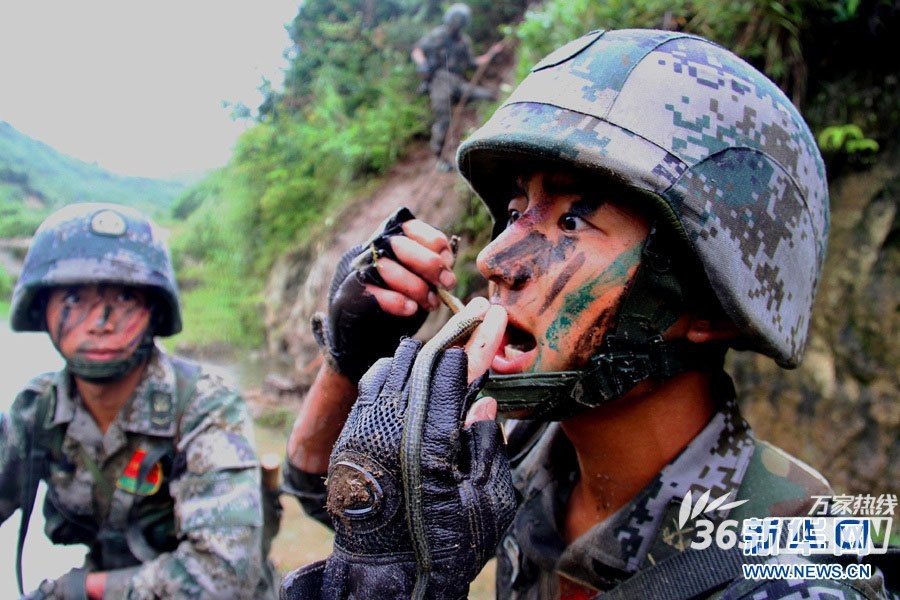 听党指挥是灵魂
能打胜仗是核心
作风优良是保证
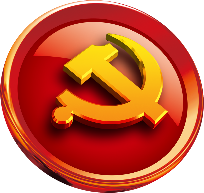 认真学习军事理论，增强国防观念
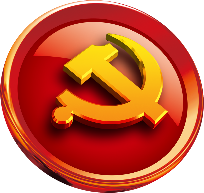 少年强，则国强！
关心国家与国际大事，关注国防建设事业发展
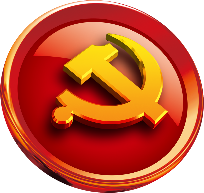 努力学习专业知识，投身国防建设实践
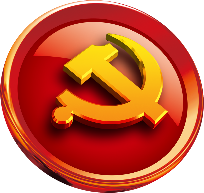 响应征兵号召，积极参军入伍
谢谢！